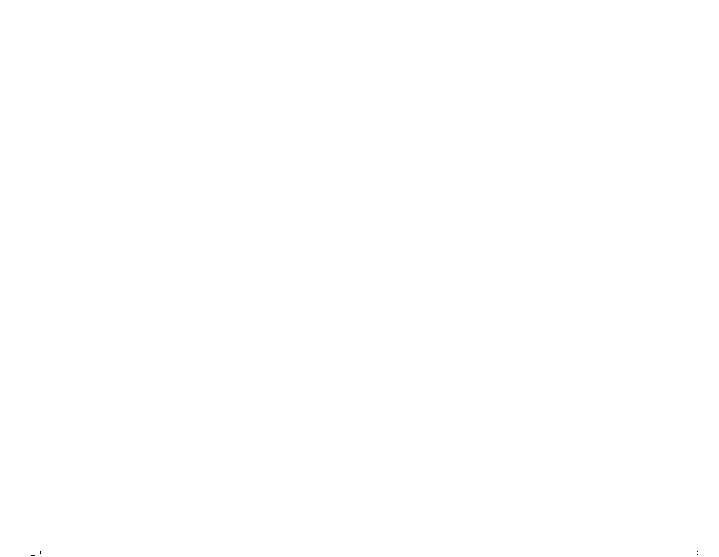 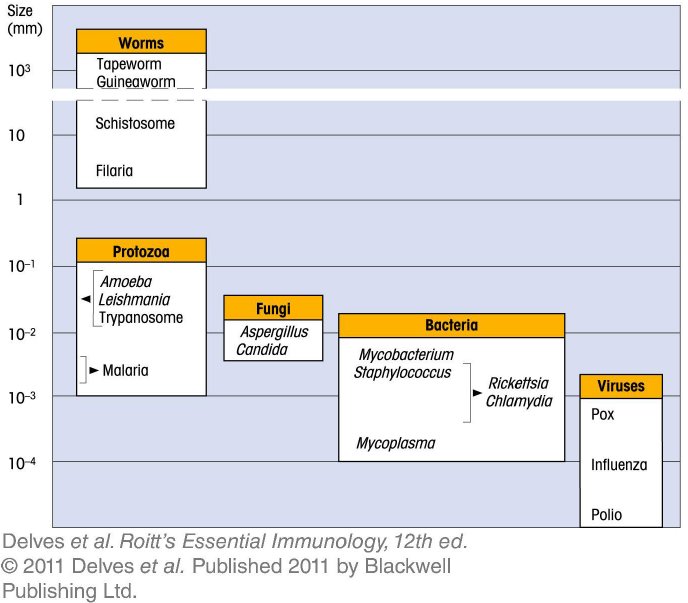 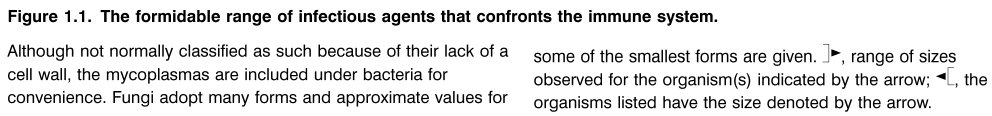 Chapter_1.indd  1
3/17/11  4:18 PM
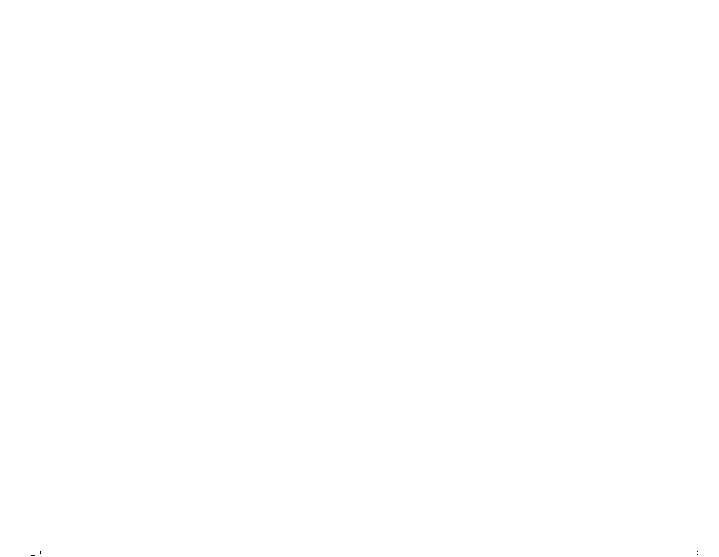 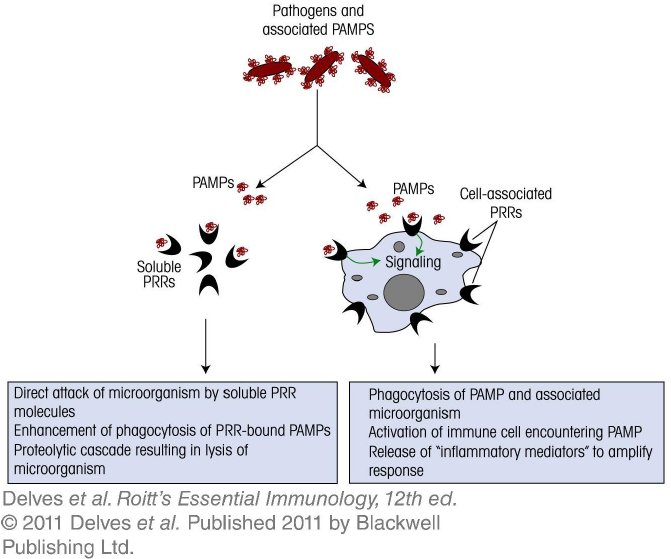 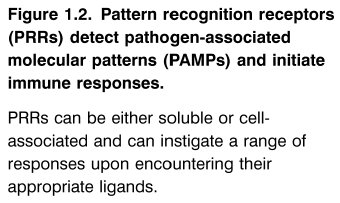 Chapter_1.indd  2
3/17/11  4:18 PM
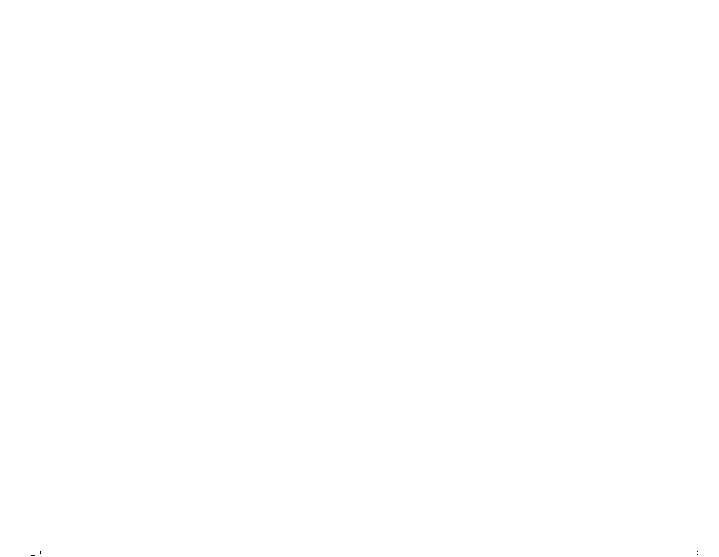 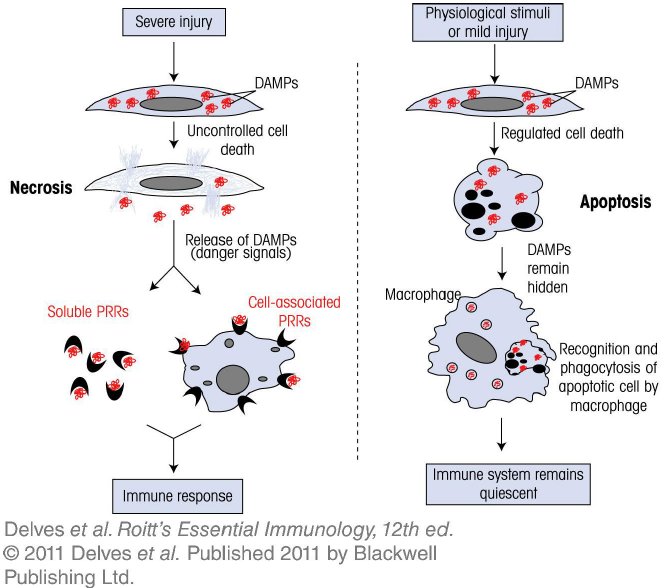 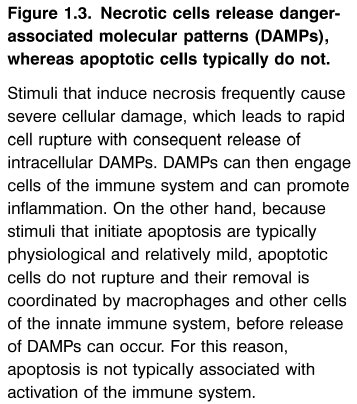 Chapter_1.indd  3
3/17/11  4:18 PM
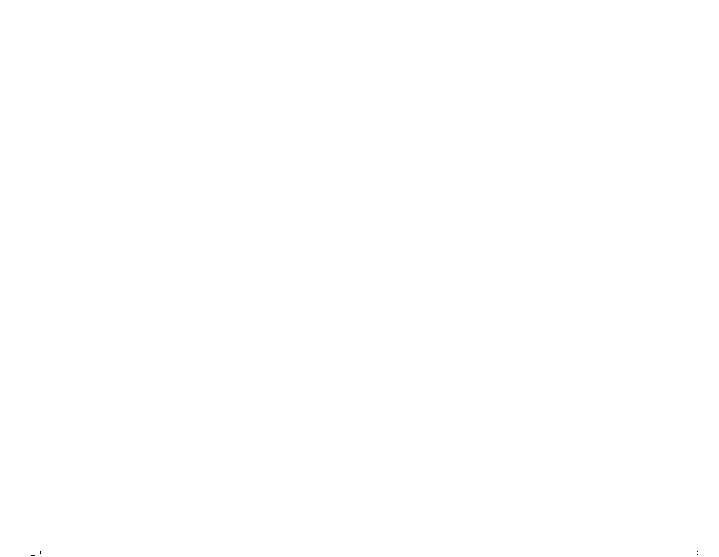 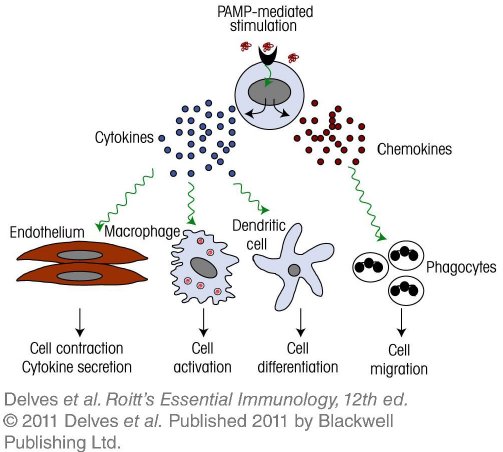 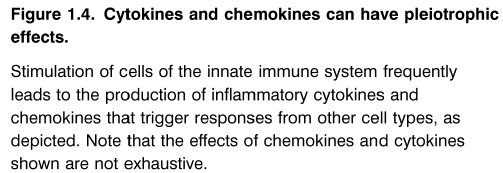 Chapter_1.indd  4
3/17/11  4:18 PM
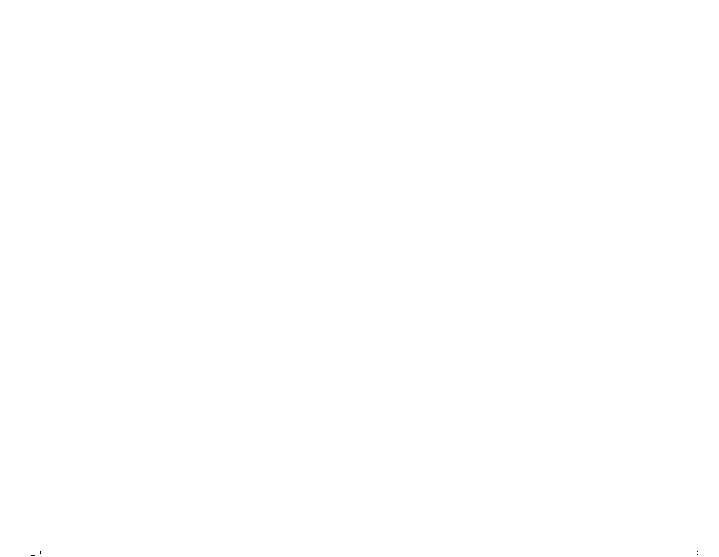 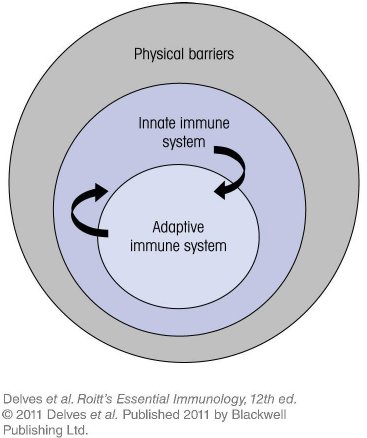 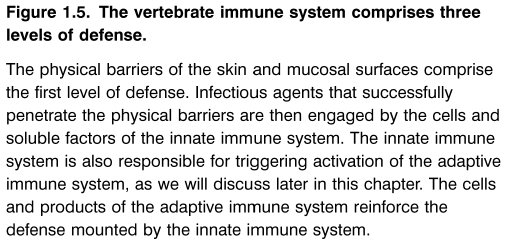 Chapter_1.indd  5
3/17/11  4:18 PM
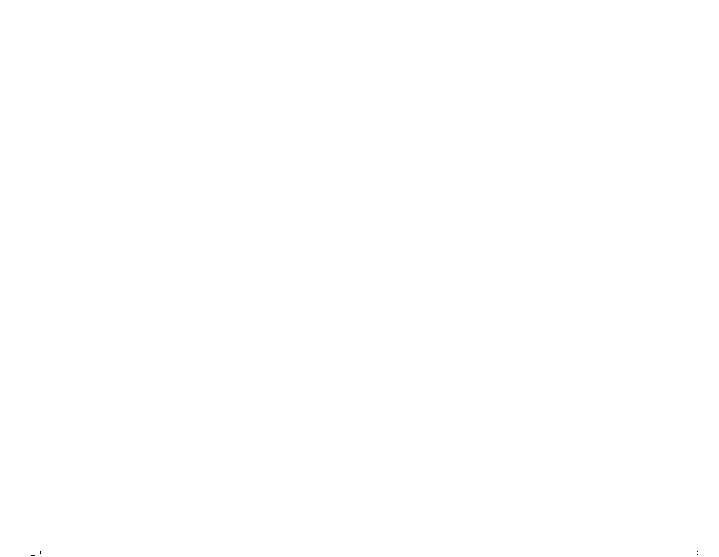 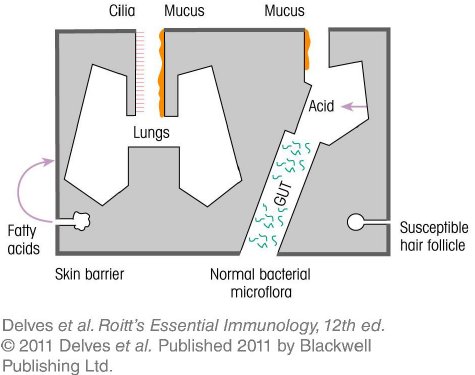 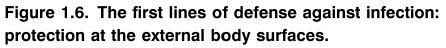 Chapter_1.indd  6
3/17/11  4:18 PM
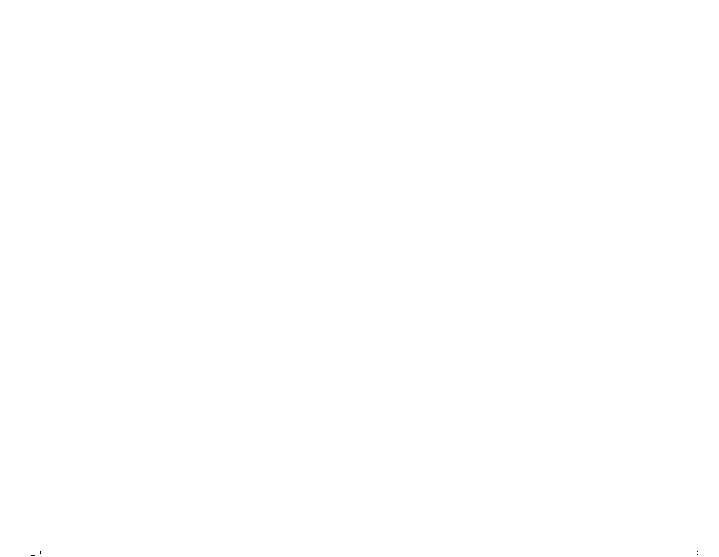 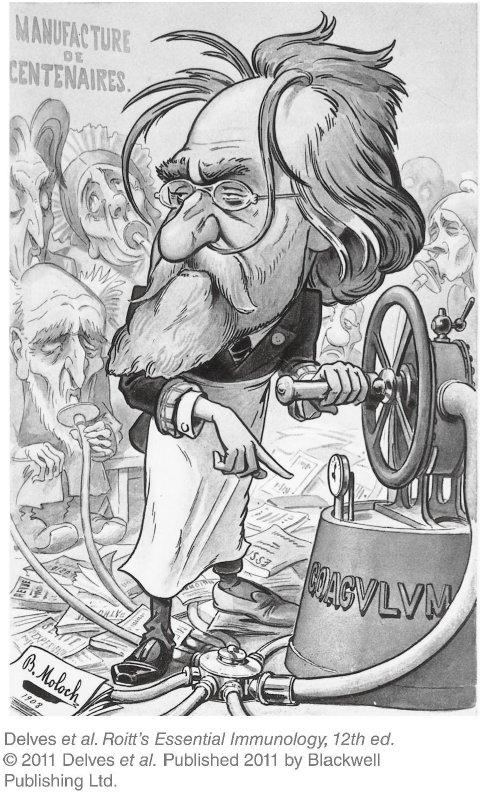 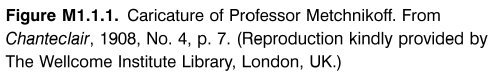 Chapter_1.indd  7
3/17/11  4:18 PM
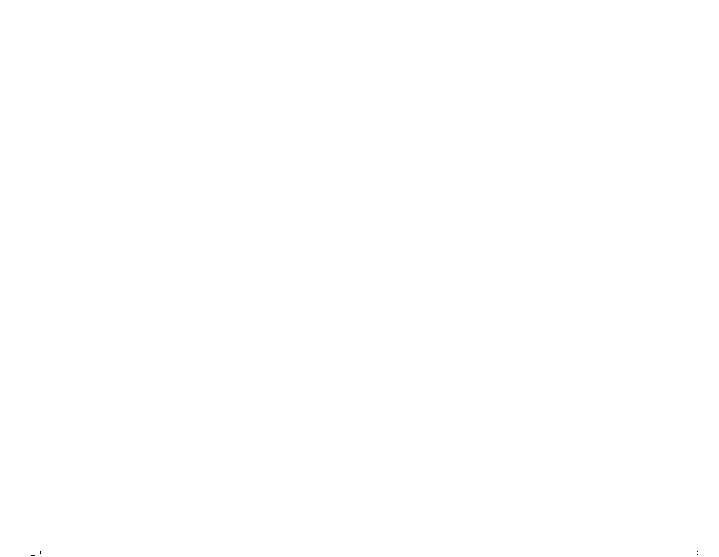 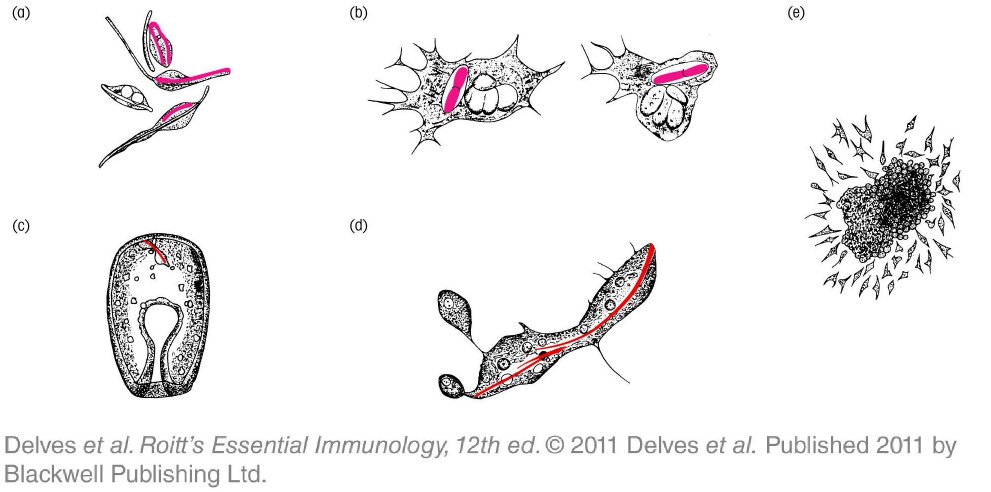 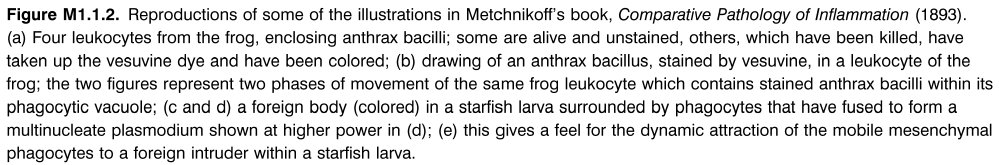 Chapter_1.indd  8
3/17/11  4:18 PM
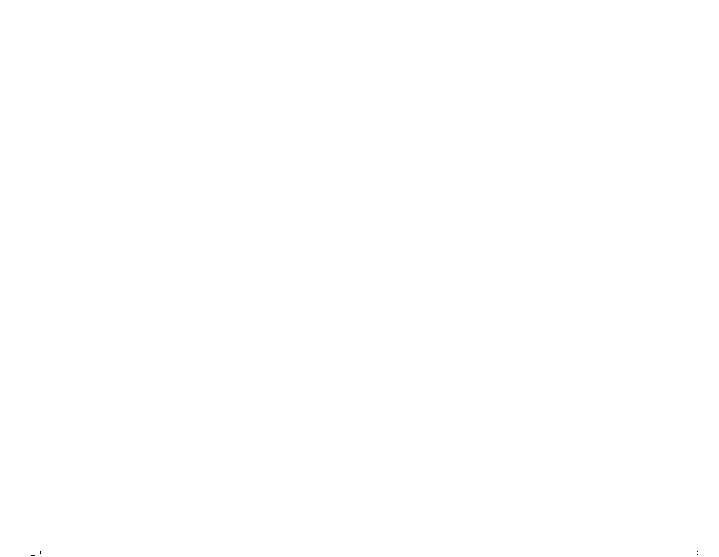 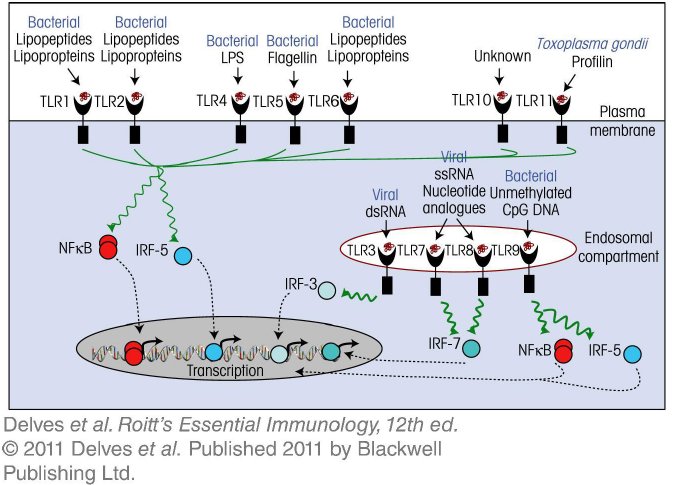 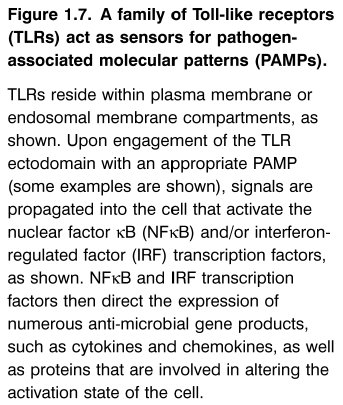 Chapter_1.indd  9
3/17/11  4:18 PM
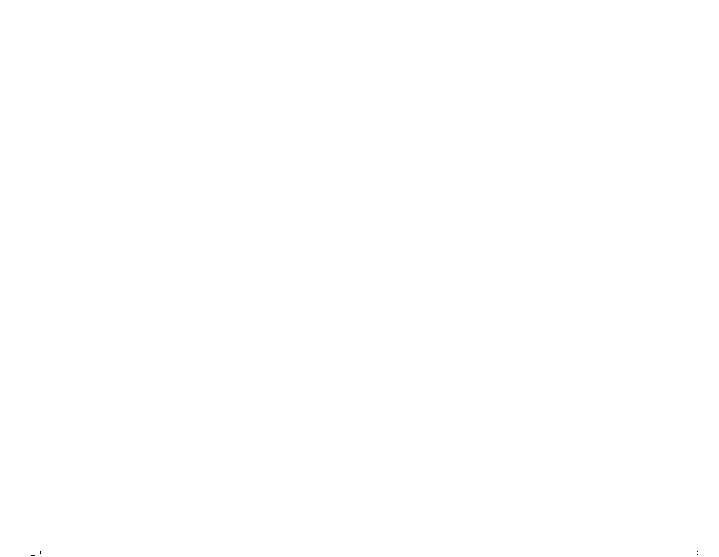 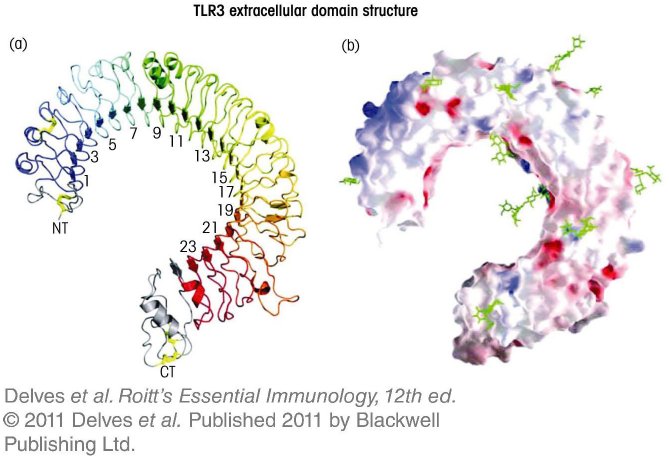 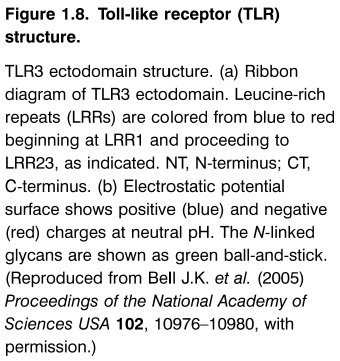 Chapter_1.indd  10
3/17/11  4:18 PM
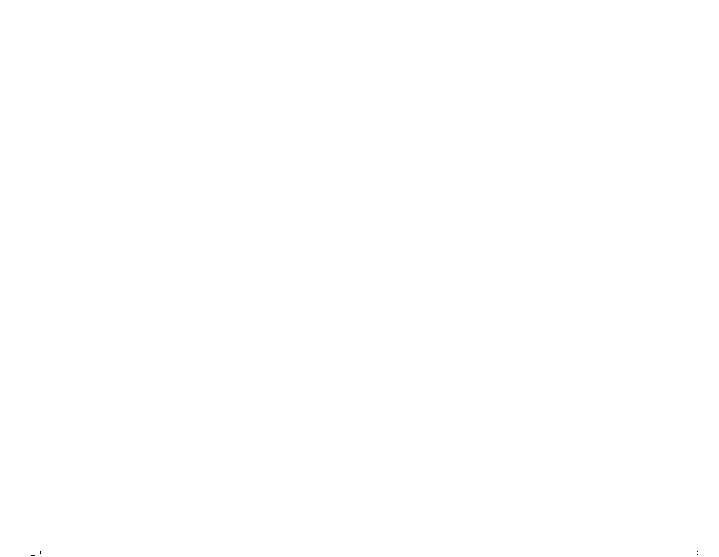 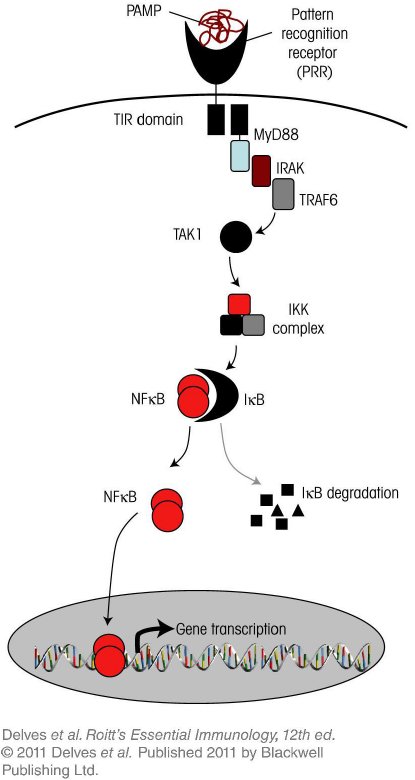 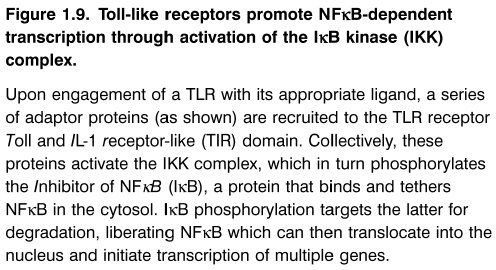 Chapter_1.indd  11
3/17/11  4:18 PM
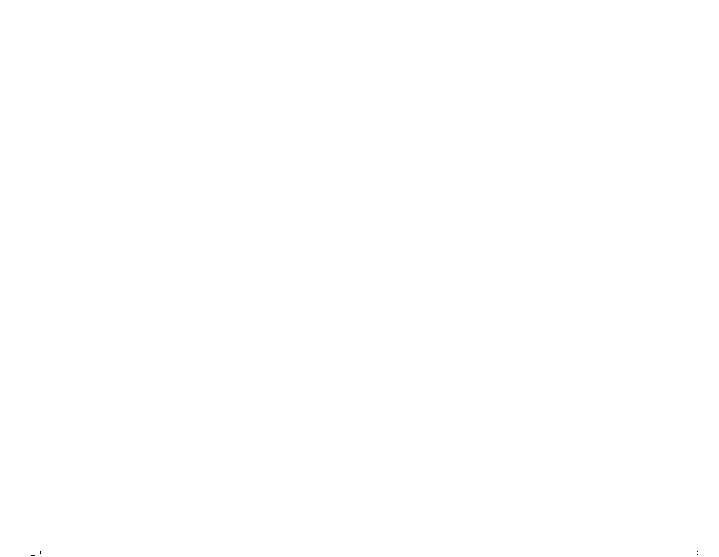 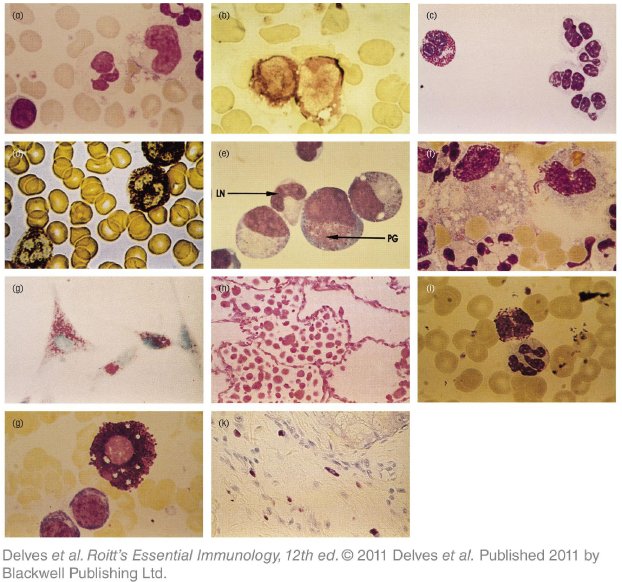 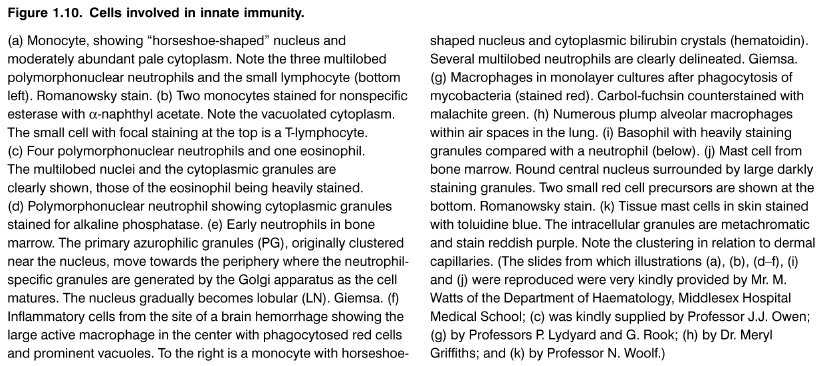 Chapter_1.indd  12
3/17/11  4:18 PM
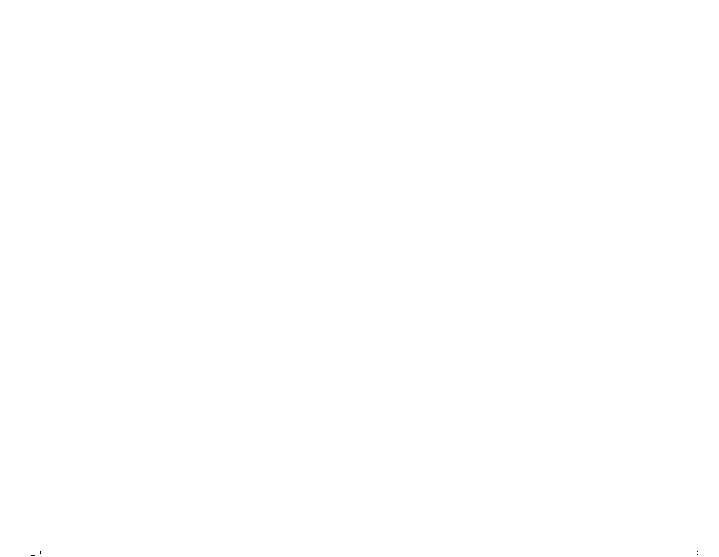 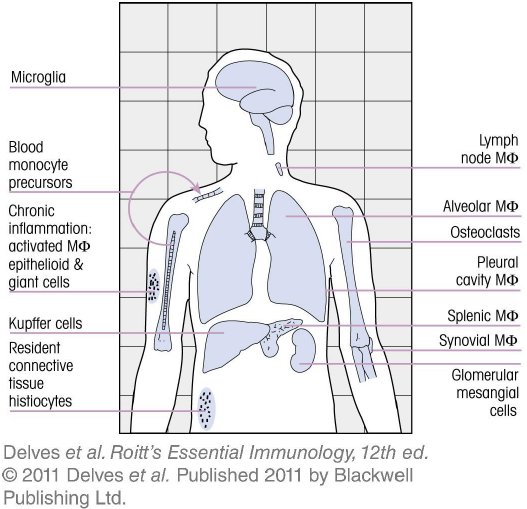 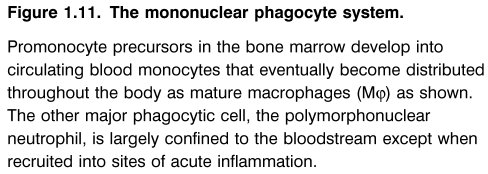 Chapter_1.indd  13
3/17/11  4:18 PM
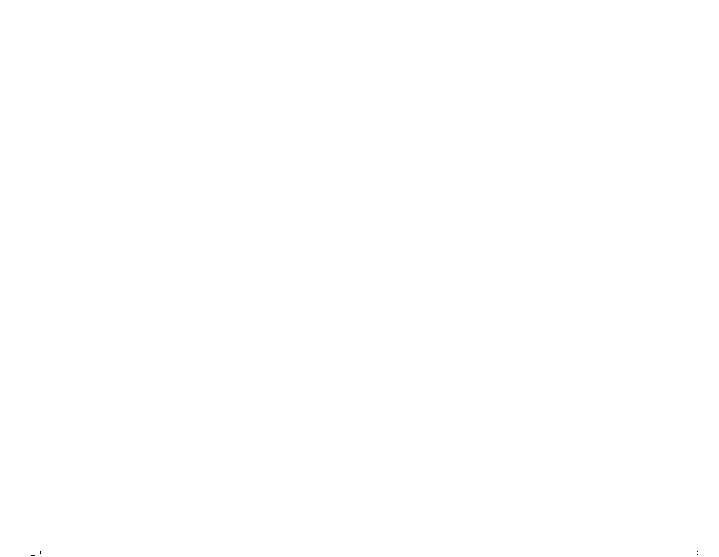 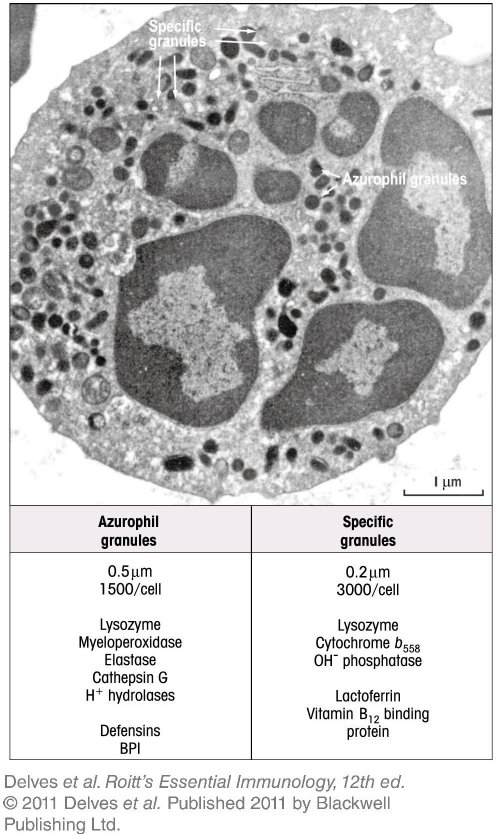 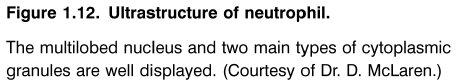 Chapter_1.indd  14
3/17/11  4:18 PM
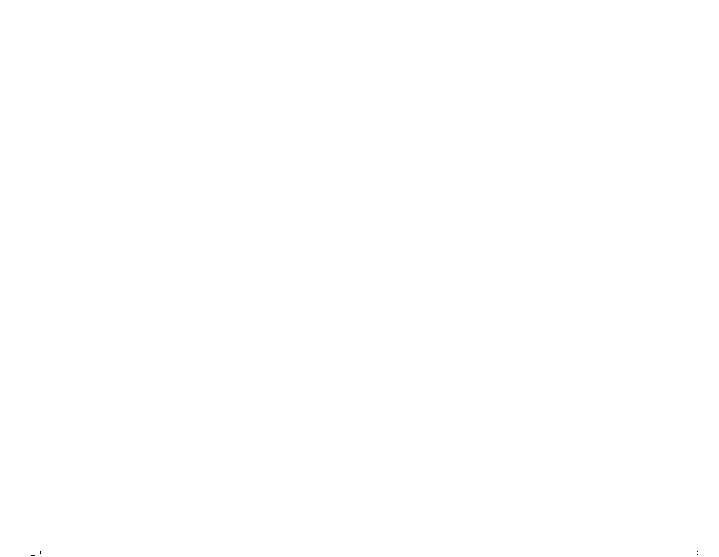 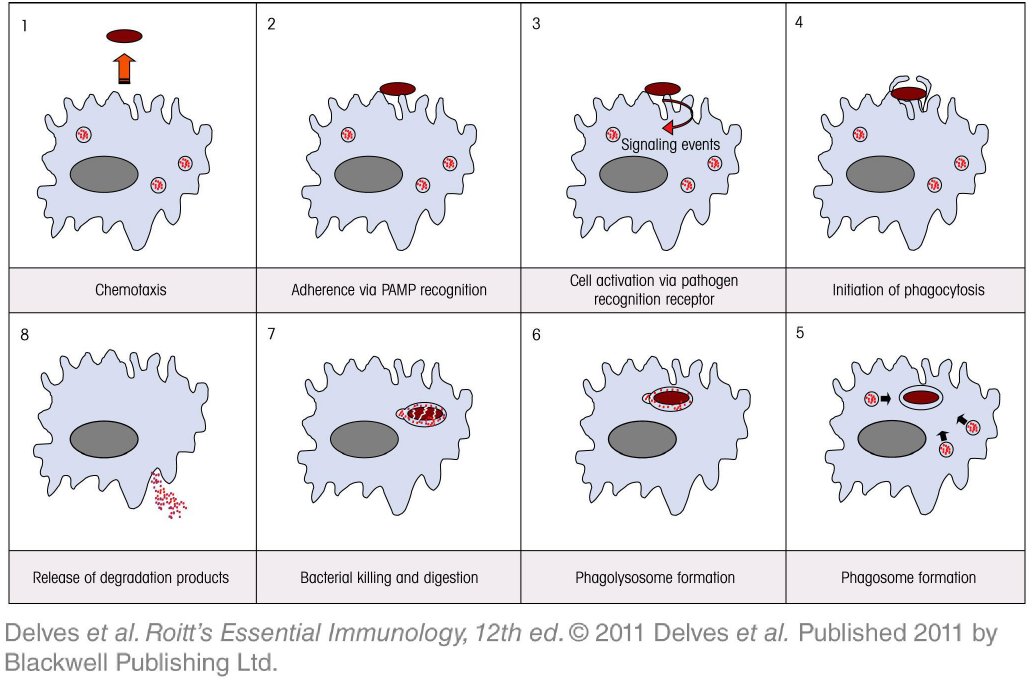 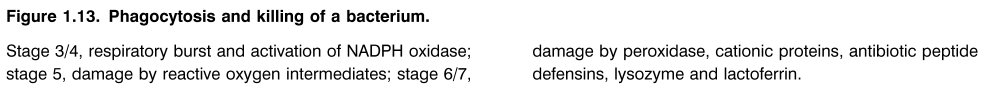 Chapter_1.indd  15
3/17/11  4:18 PM
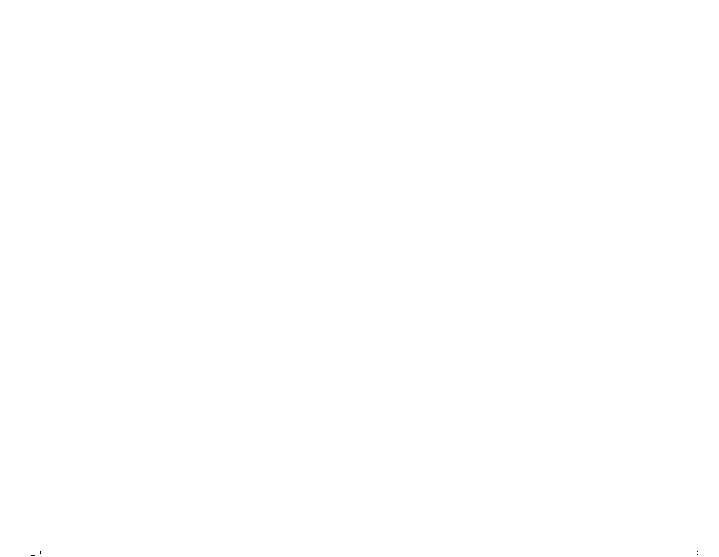 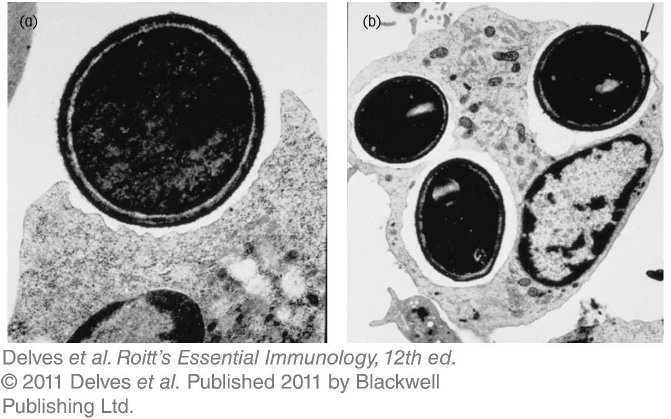 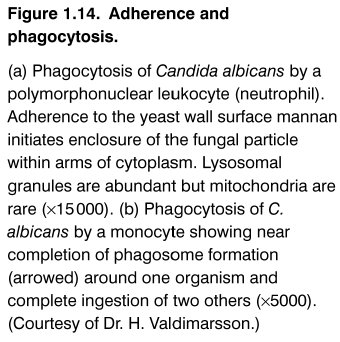 Chapter_1.indd  16
3/17/11  4:18 PM
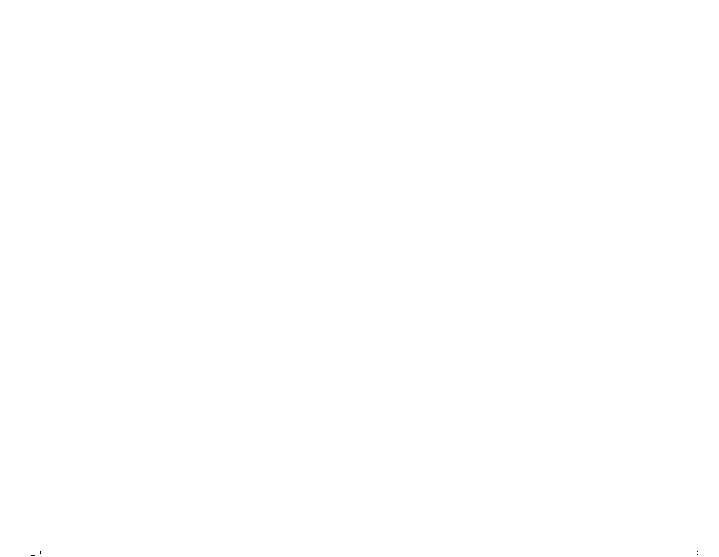 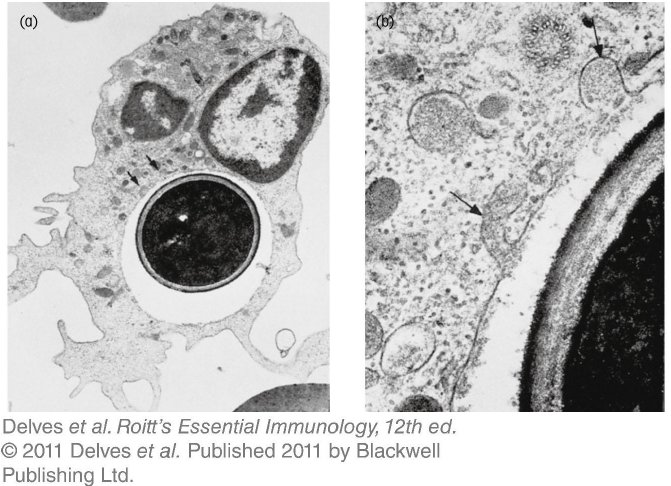 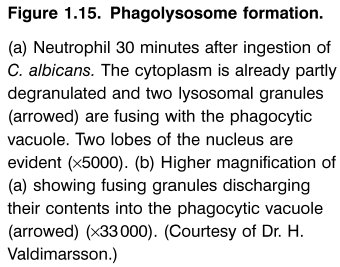 Chapter_1.indd  17
3/17/11  4:18 PM
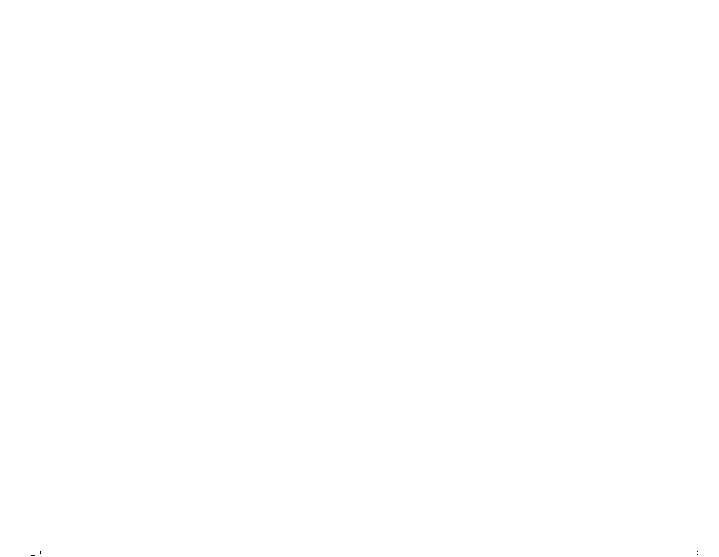 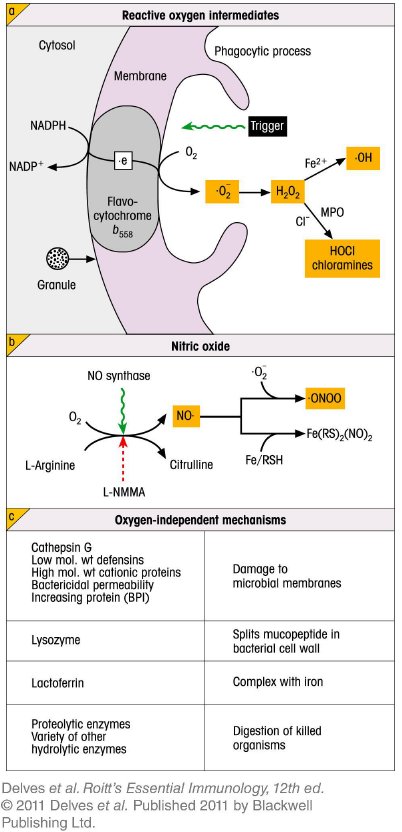 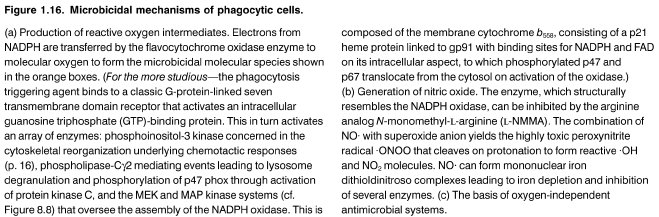 Chapter_1.indd  18
3/17/11  4:18 PM
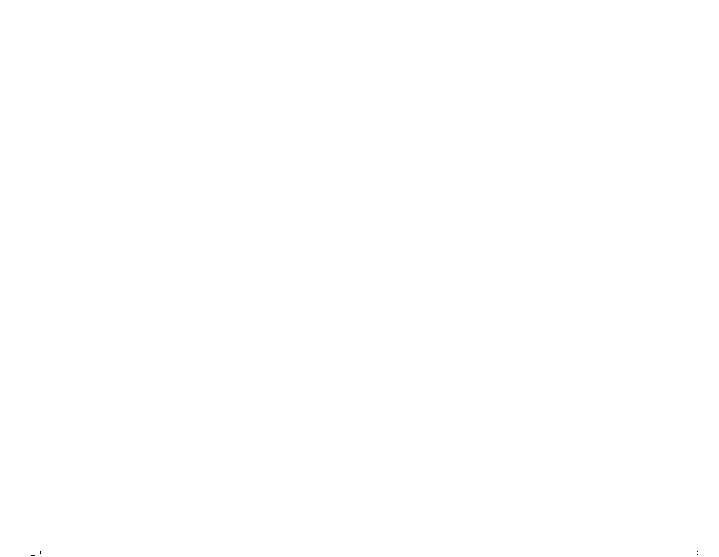 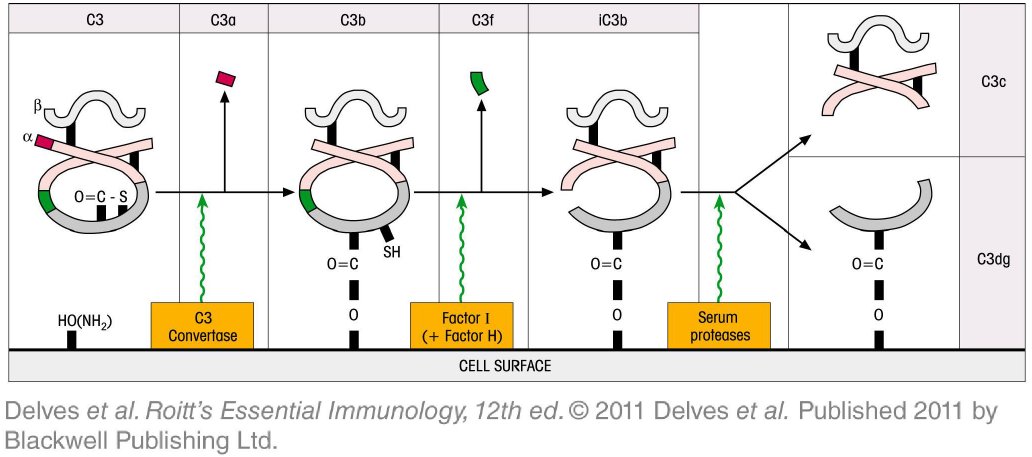 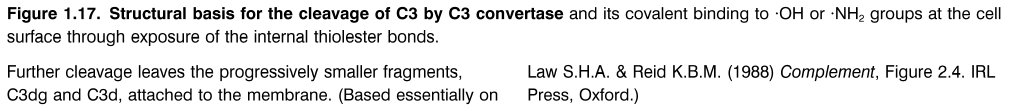 Chapter_1.indd  19
3/17/11  4:18 PM
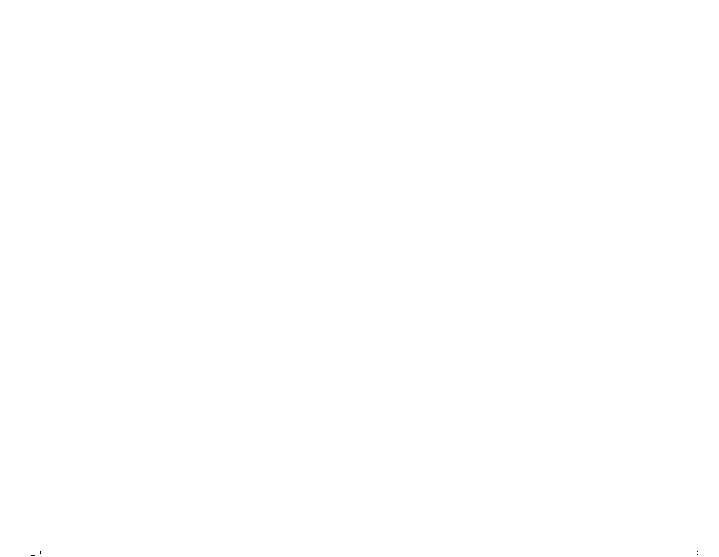 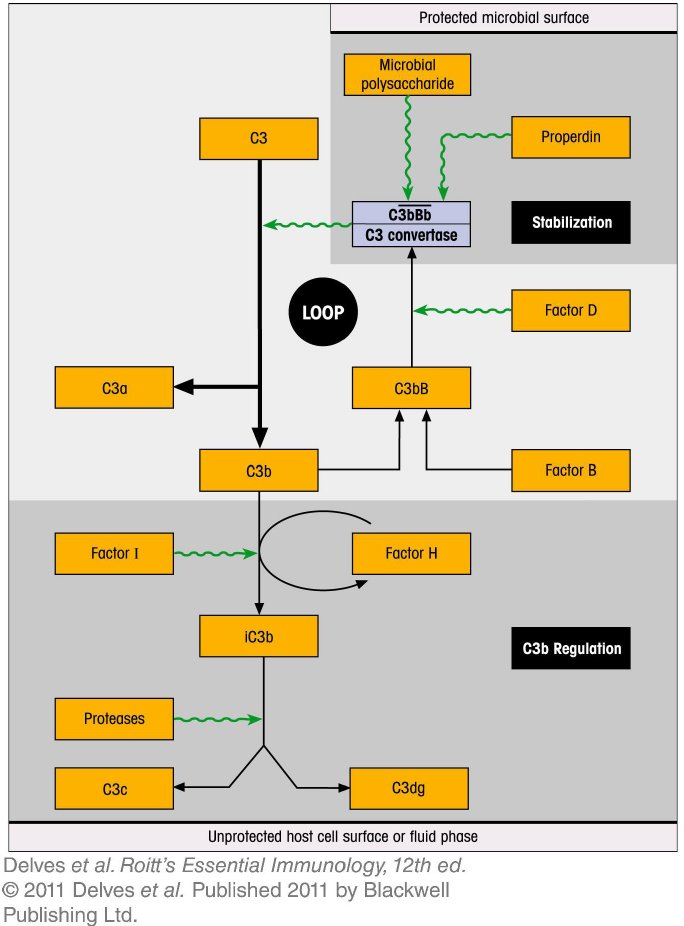 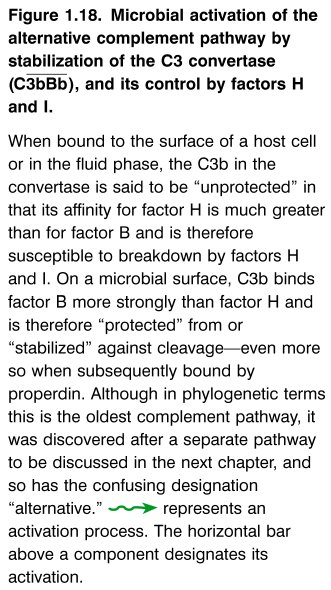 Chapter_1.indd  20
3/17/11  4:18 PM
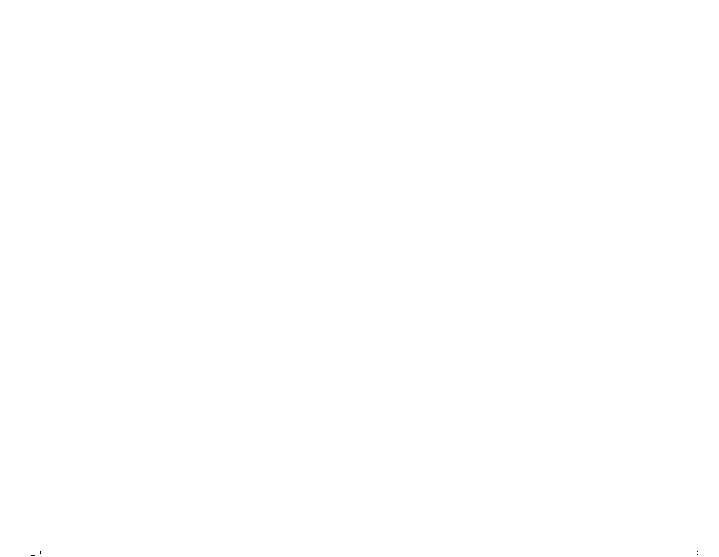 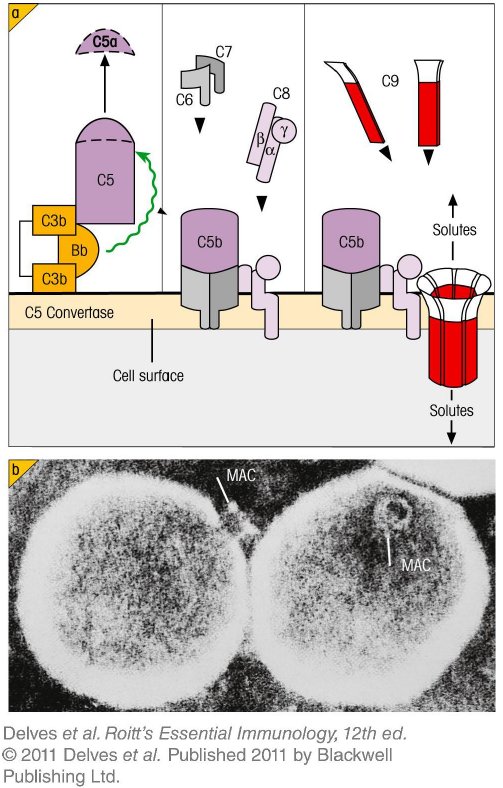 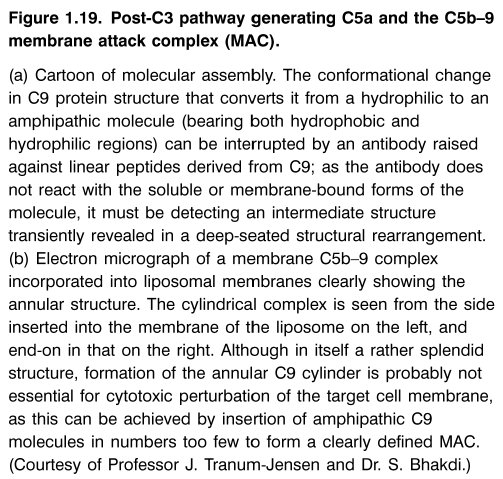 Chapter_1.indd  21
3/17/11  4:18 PM
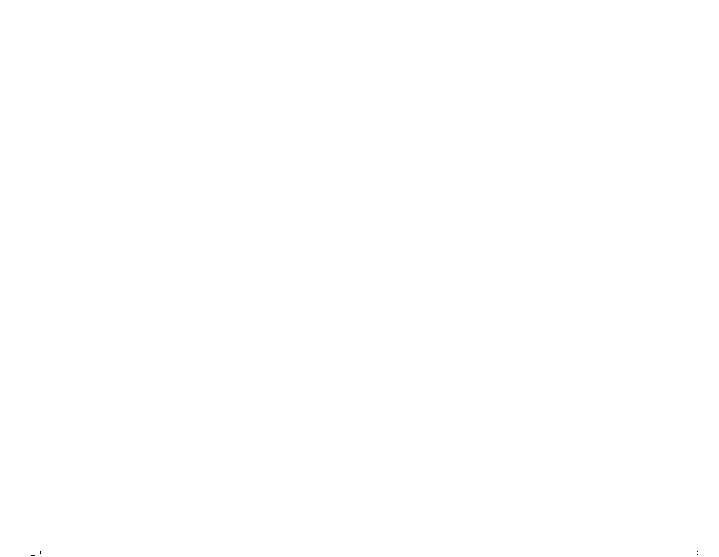 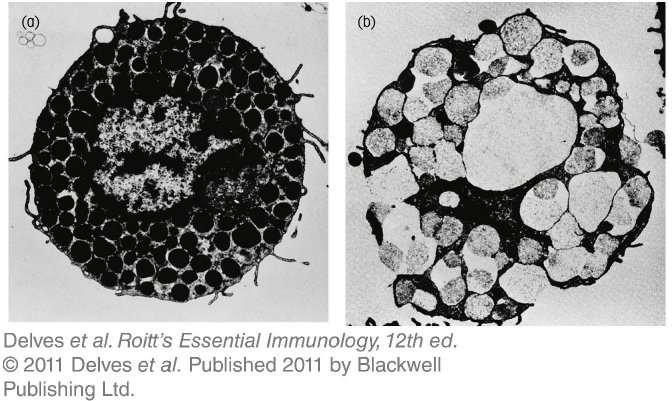 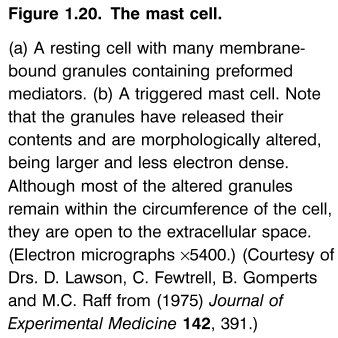 Chapter_1.indd  22
3/17/11  4:18 PM
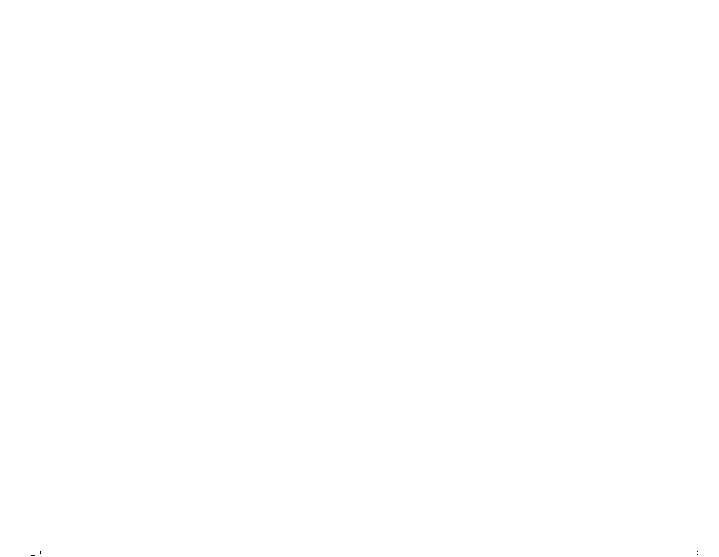 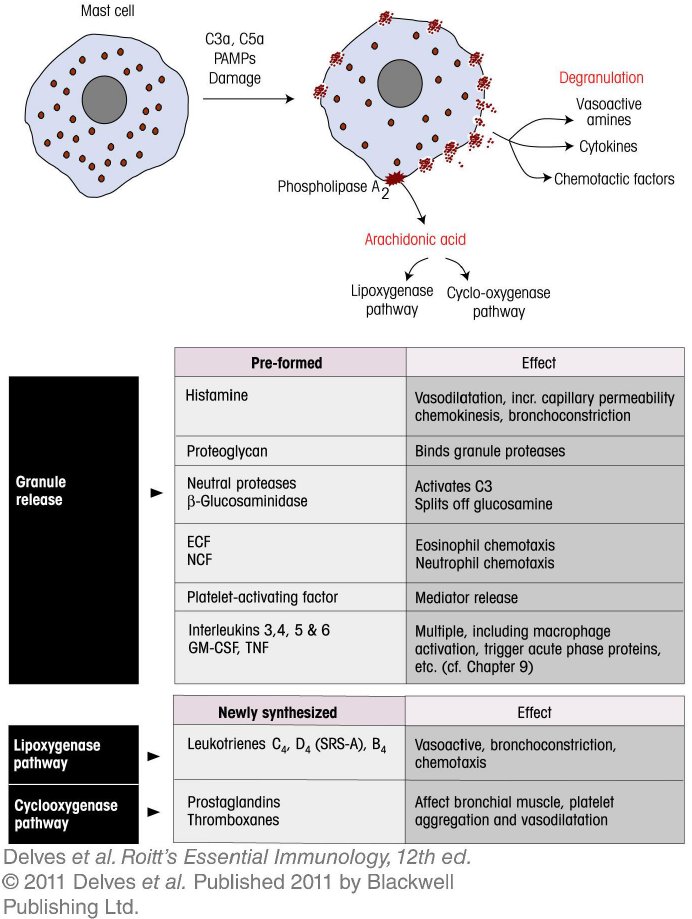 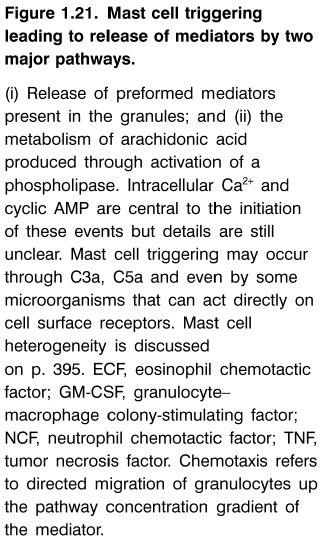 Chapter_1.indd  23
3/17/11  4:18 PM
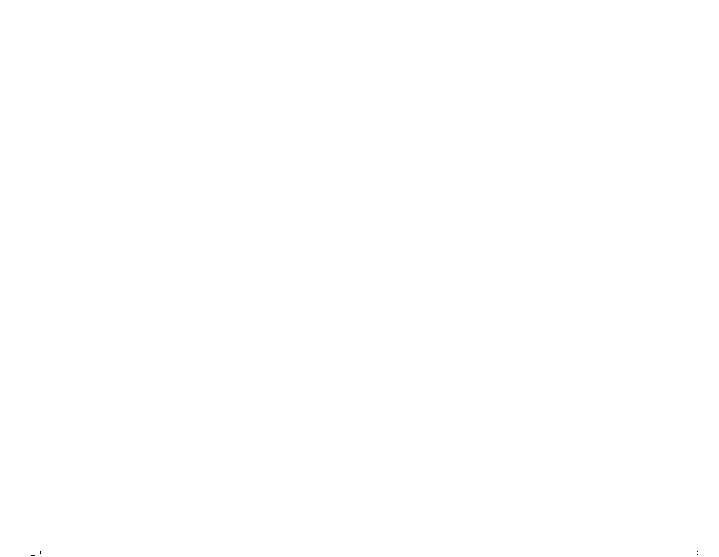 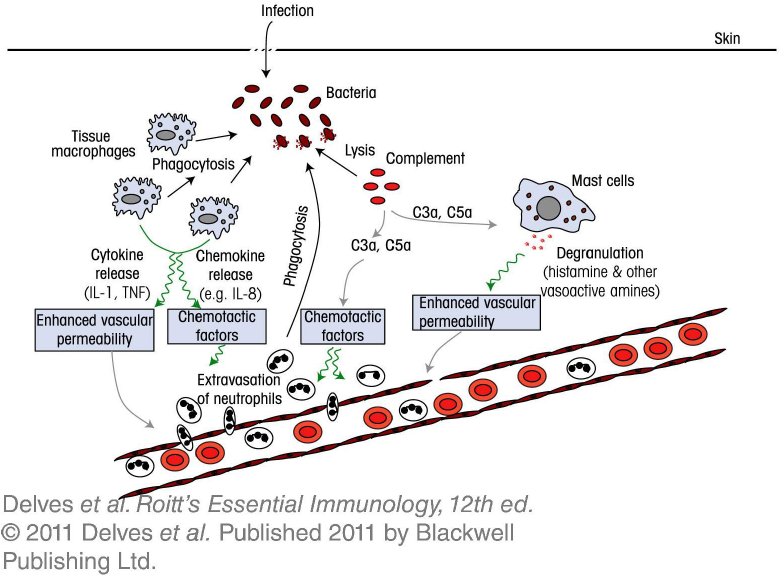 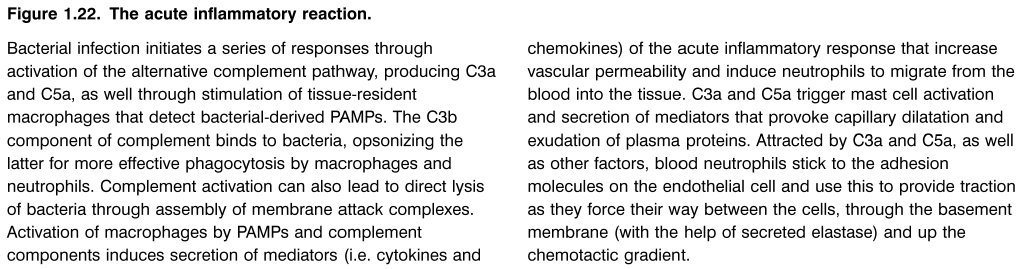 Chapter_1.indd  24
3/17/11  4:18 PM
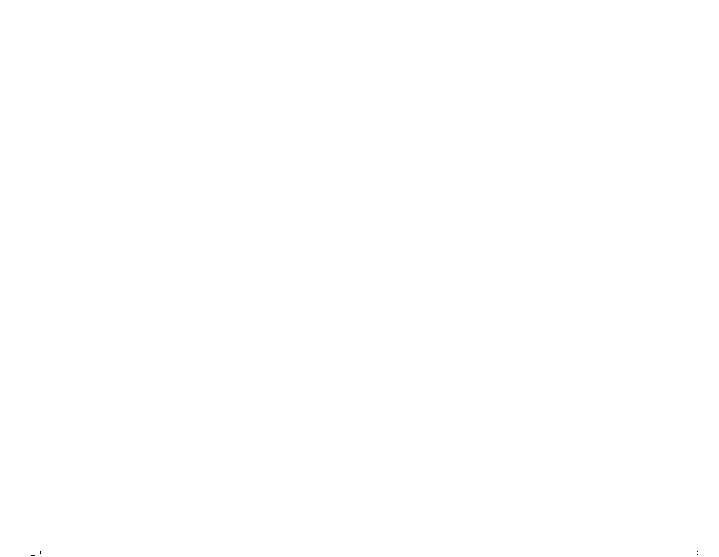 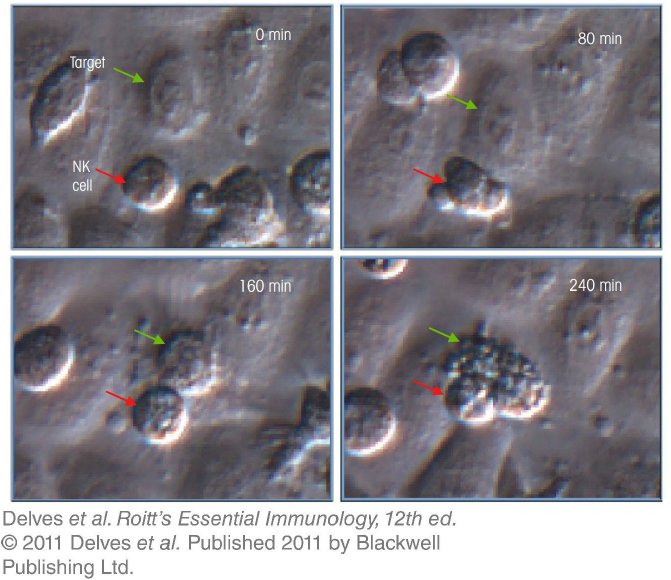 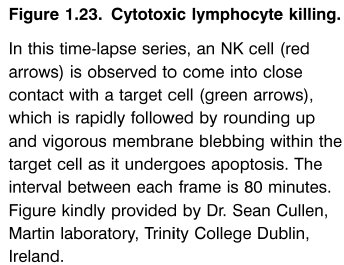 Chapter_1.indd  25
3/17/11  4:18 PM
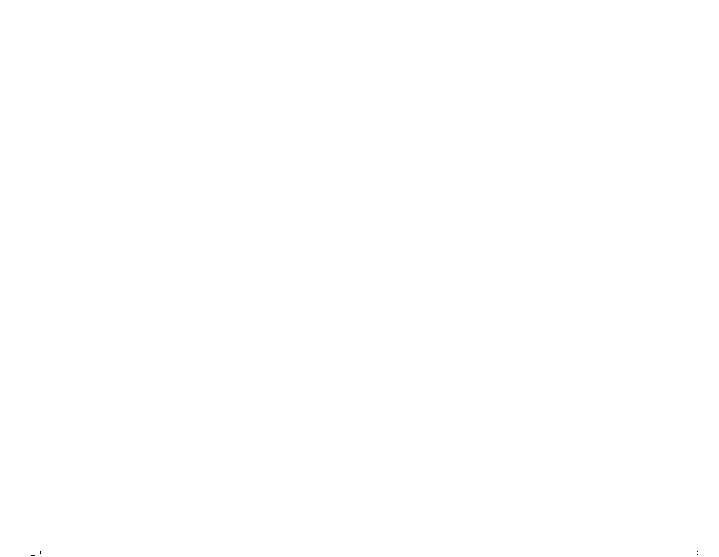 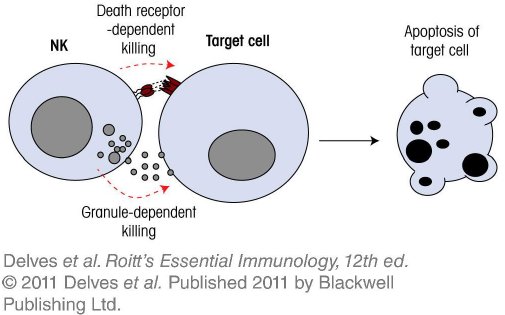 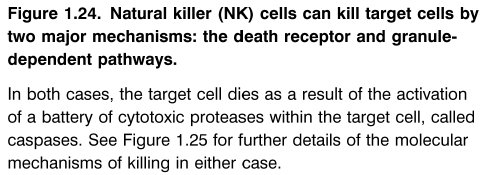 Chapter_1.indd  26
3/17/11  4:18 PM
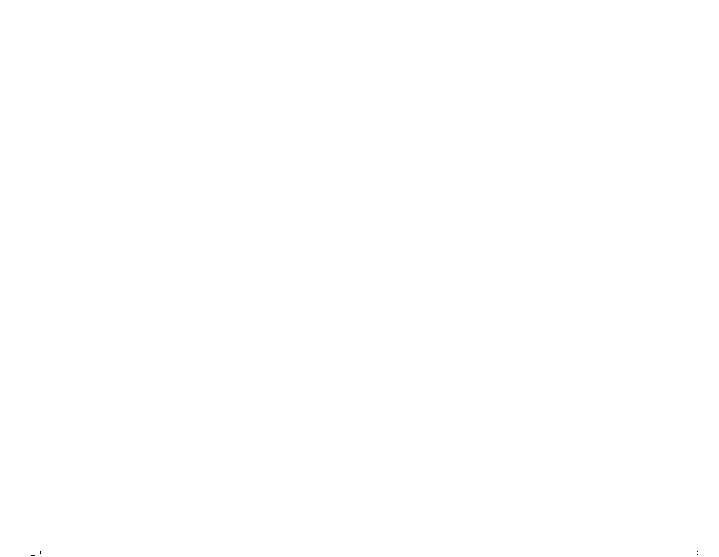 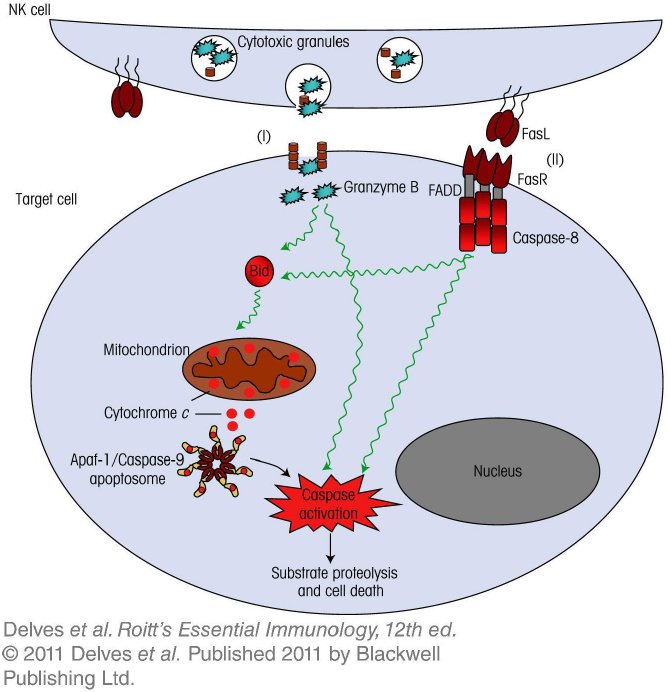 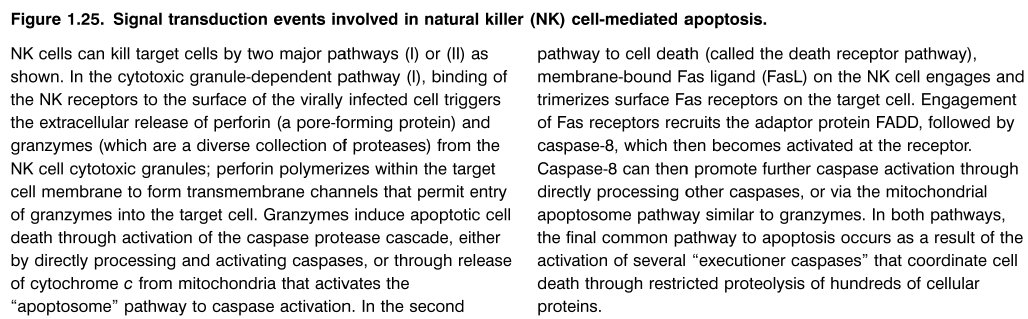 Chapter_1.indd  27
3/17/11  4:18 PM
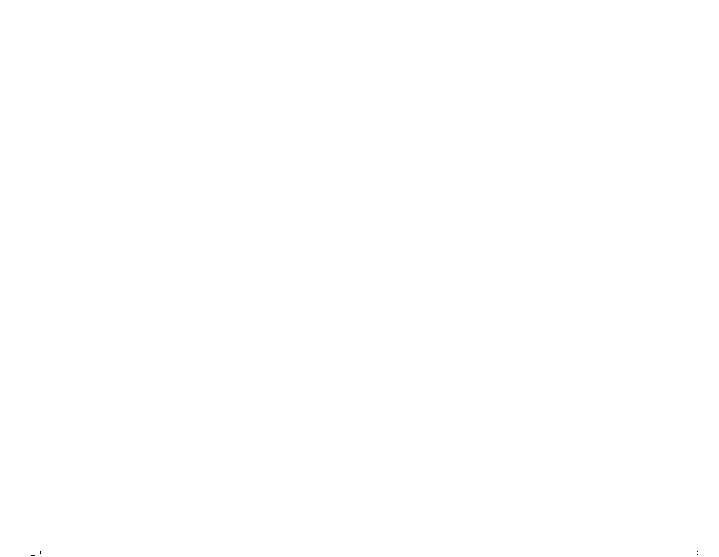 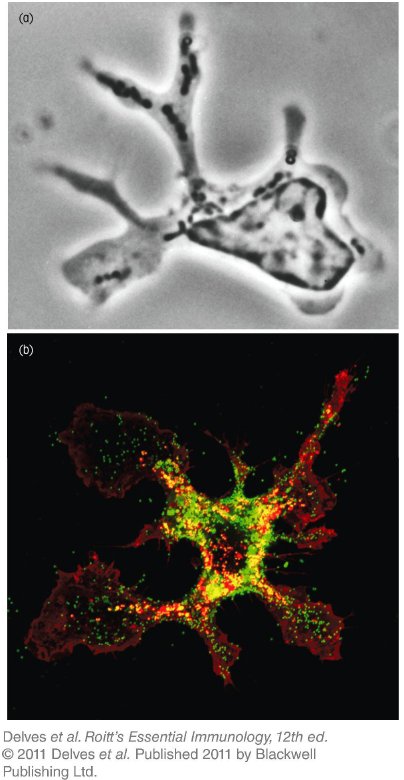 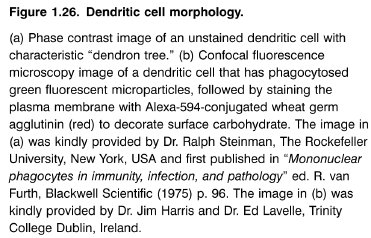 Chapter_1.indd  28
3/17/11  4:18 PM
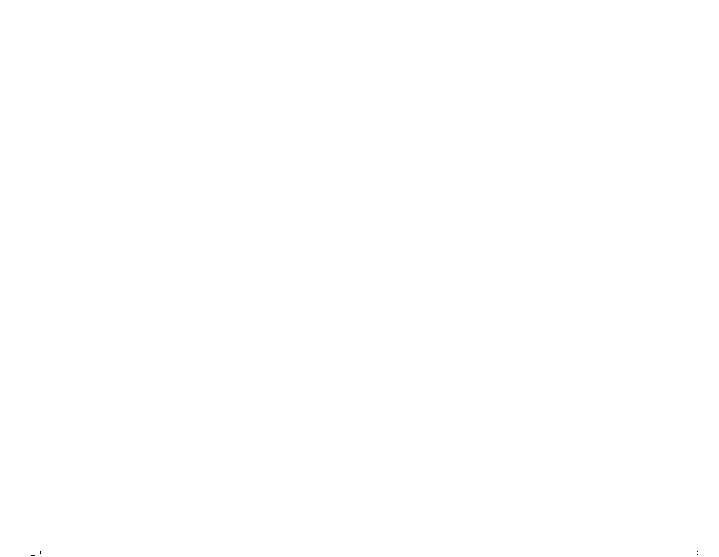 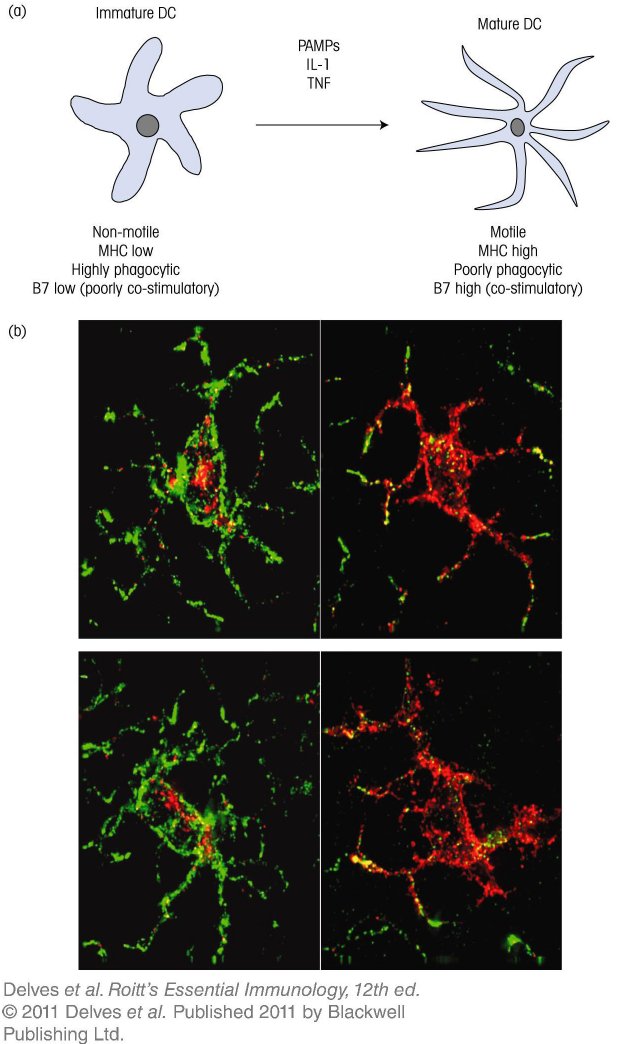 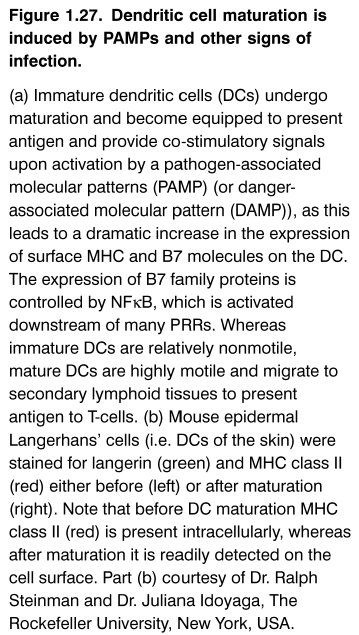 Chapter_1.indd  29
3/17/11  4:18 PM
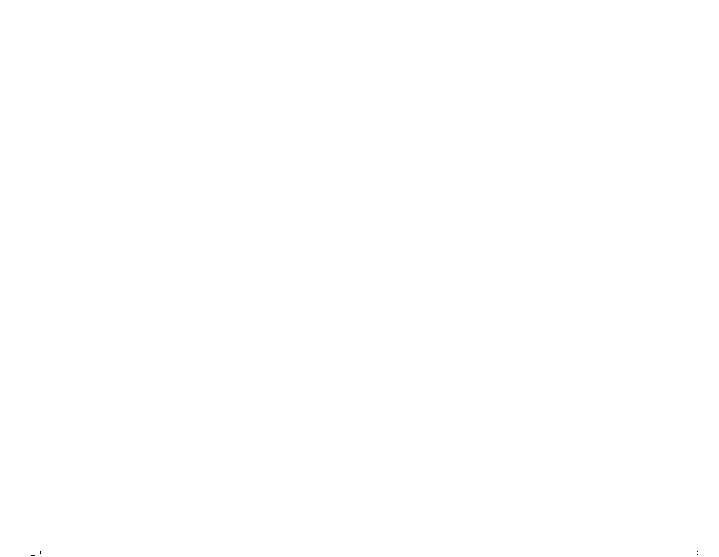 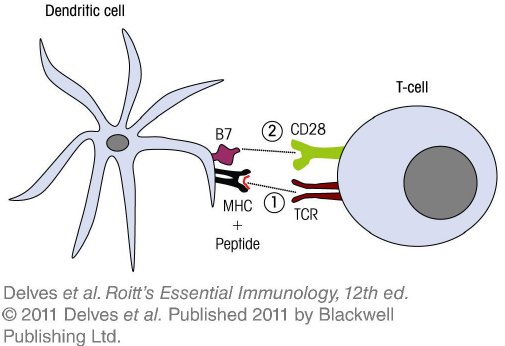 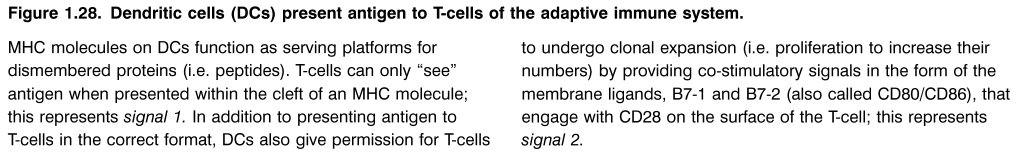 Chapter_1.indd  30
3/17/11  4:18 PM